Филиал МБДОУ-детского сада «Детство» детский сад №371 и МБДОУ-детского сада «Детство» детский сад №432«Познавательное развитие дошкольников в условиях реализации ФГОС ДО»
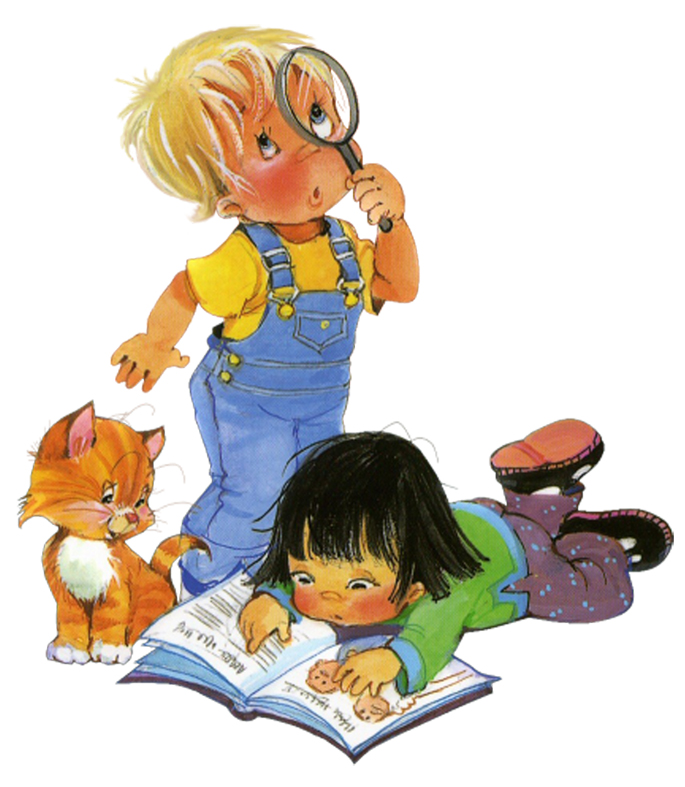 Старший воспитатель 
Овсянникова Л.В.
Познавательное развитие
Способы и приемы взаимодействия взрослого и ребенка в разных возрастных группах
Младший возраст
Деятельность под руководством взрослого
Пример поведения

Средний возраст
Сотрудничество со взрослыми в практических делах
Активное стремление к познавательному , интеллектуальному общению
Содержание образовательной области «Познавательное развитие»
Развитие сенсорной культуры
Формирование элементарных математических представлений 
Развитие познавательно-исследовательской деятельности 
Формирование первичных представлений о себе и других людях
Формирование первичных представлений о малой Родине и Отечестве
Проектирование  форм и видов образовательной деятельностипо познавательному развитию детей
НОД
ЦЕЛЕВЫЕ ОРИЕНТИРЫ
Отличается широтой кругозора, интересно и с увлечением делится впечатлениями.

Владеет системой  эталонов, осуществляет сенсорный анализ, выделяя в сходных предметах отличие, в разных – сходство.

Проявляет интерес к предметам окружающего мира ,символам, знакам, моделям;  пытается устанавливать различные взаимосвязи.

Может длительно целенаправленно наблюдать за объектами, выделять их проявления изменения во времени.
Проявляет познавательный интерес к своей семье, социальным явлениям, к жизни людей в родной стране
Организует и осуществляет познавательно-исследовательскую деятельность в соответствии с собственными замыслами
НОД 1-группа раннего возраста2 – младшая группа, средняя группа3—старшая и подготовительная к школе группа
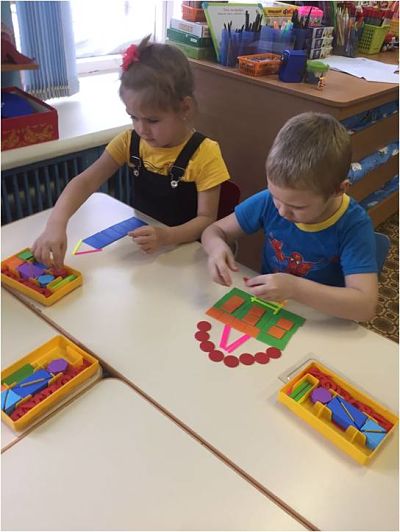 Режимные моменты, самостоятельная деятельность детей
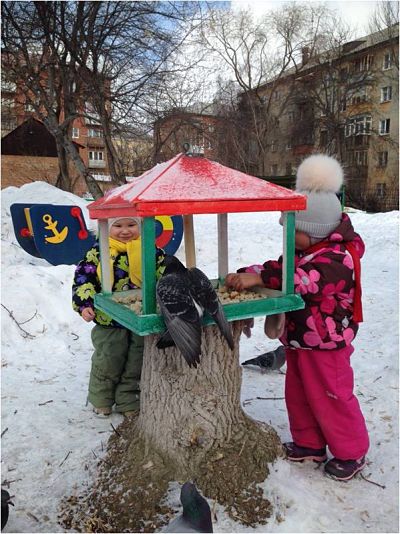 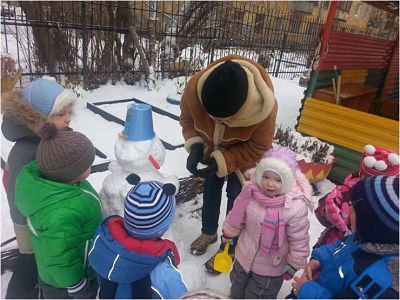 Конкурс «Шашки-2016»
С пожарной безопасностью на Ты  (III место)
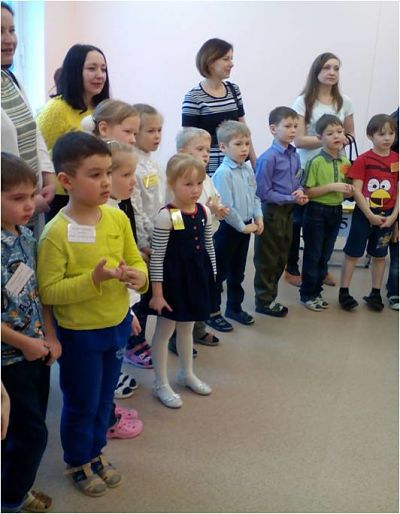 Работа с педагогами
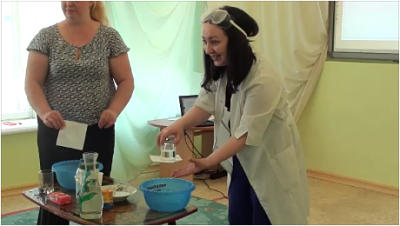 Работа с родителями
Шашки 2016
Мероприятие выходного дня «ХОЗАН»
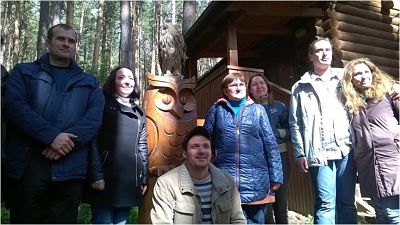 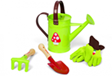 ОГОРОД
Развивающая предметно-пространственная среда младший дошкольный возраст
Развивающая предметно-пространственная среда
д/с 371                        Средняя группа            д/с 432
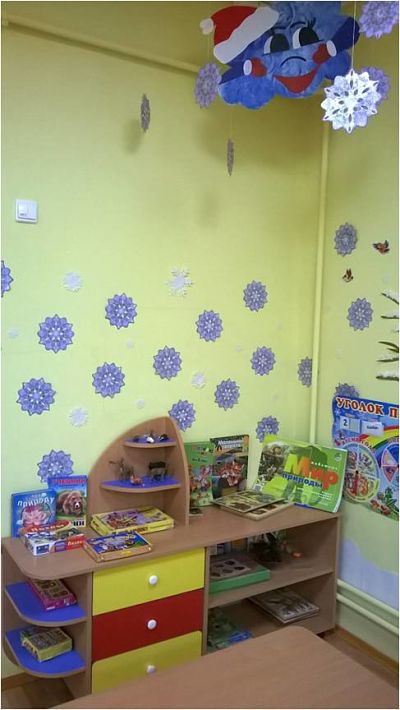 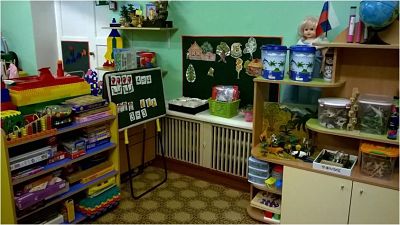 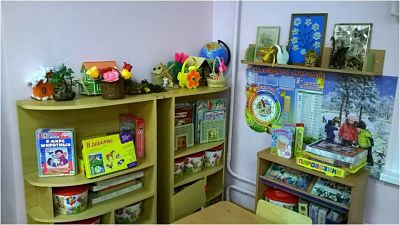 Развивающая предметно-пространственная средастарший дошкольный возраст
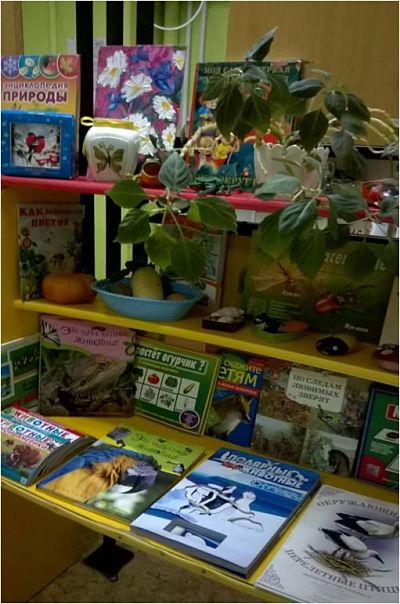 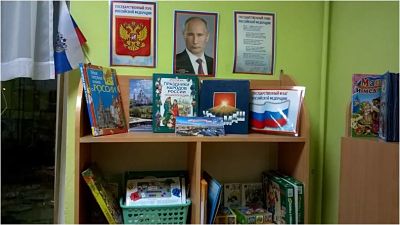 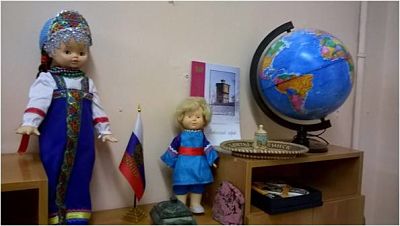 Развивающая предметно-пространственная средастарший дошкольный возраст
Спасибо за внимание!
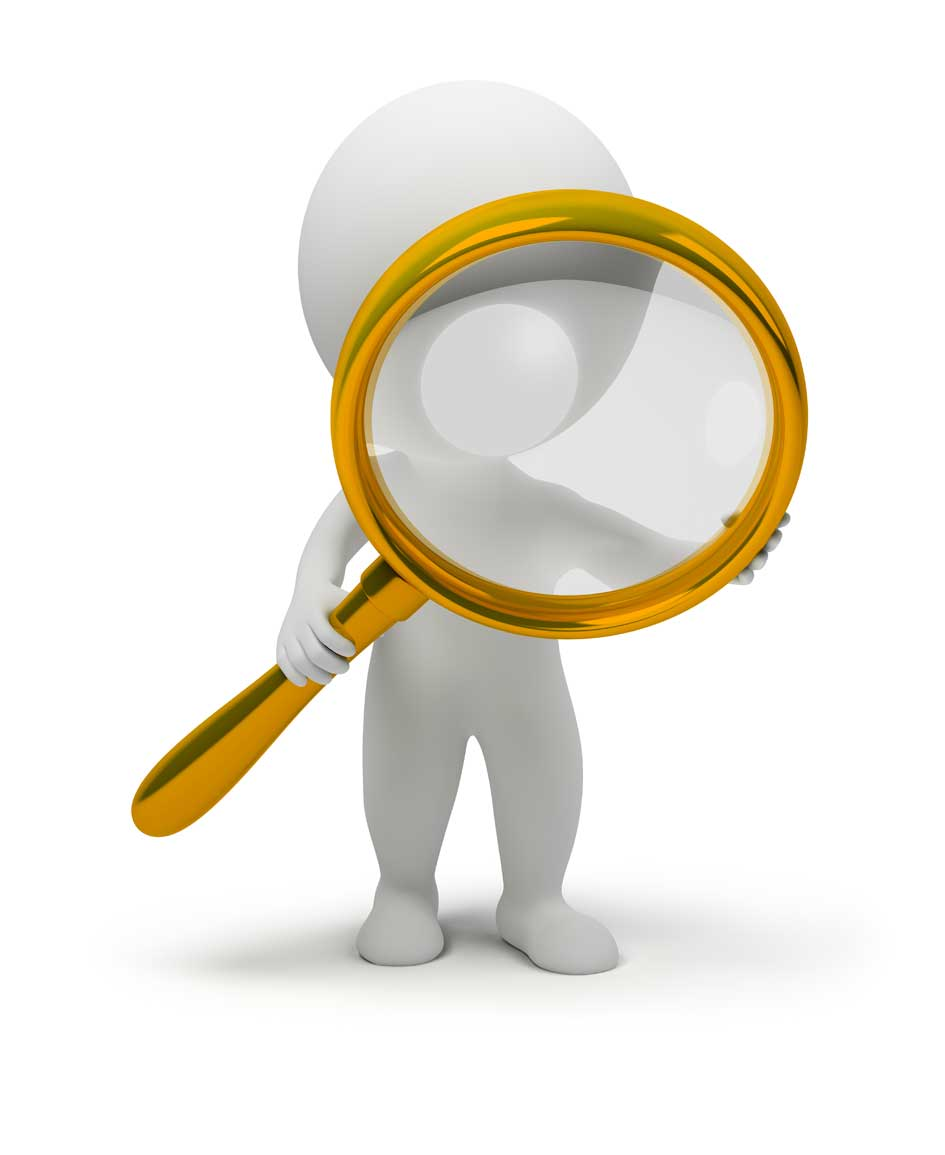